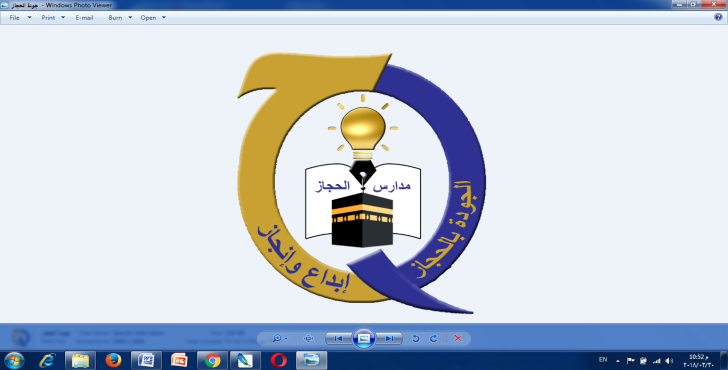 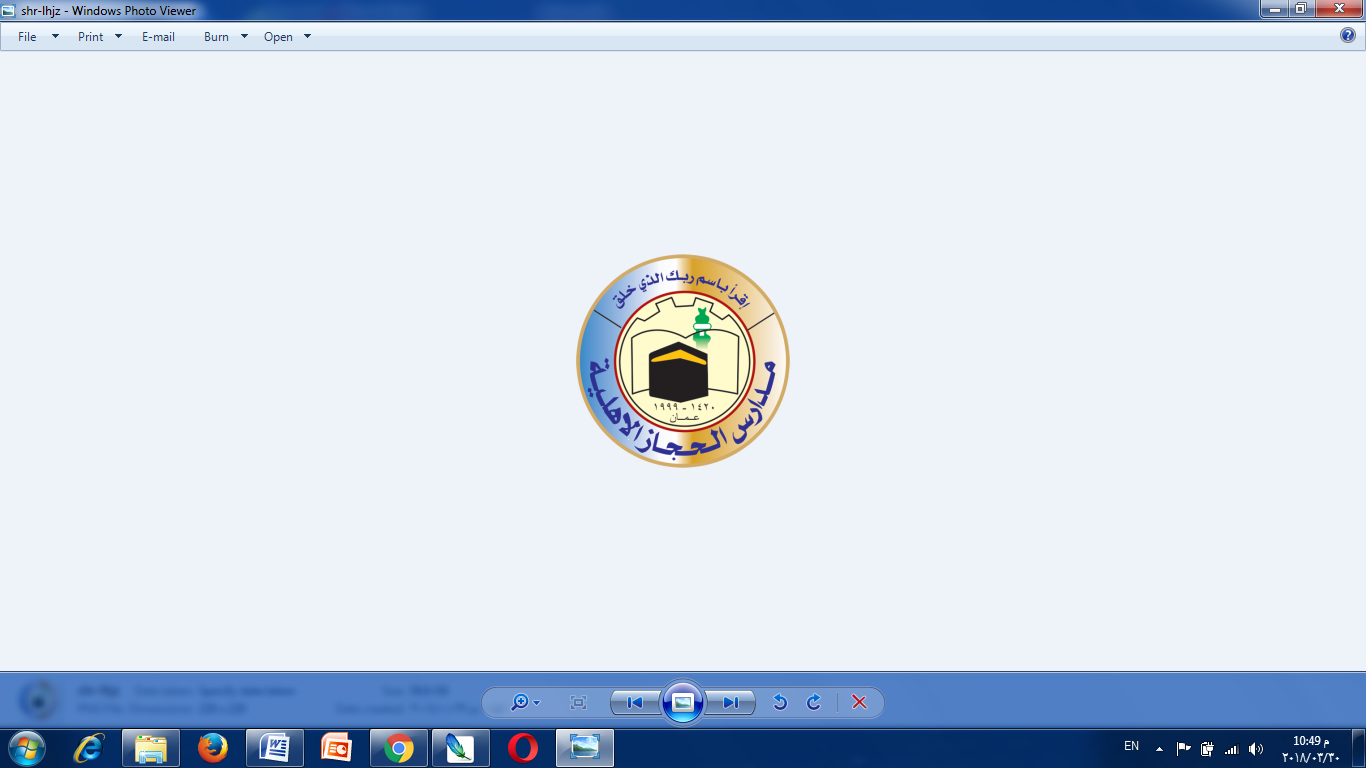 مدارس الحجاز الاهلية الثانية
مادة الثقافة المالية
للصف العاشر
عنوان الدرس / الوكالة
معلمة المادة/ حنان ذوابه
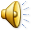 الوكالة النتاجات
سنتعلم في هذا الدرس
 تعرف مفهوم الوكالة
استنتاج الممارسات المالية الغير مسؤولة عند استخدام الوكالات
 تحديد انواع الوكالة
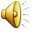 ما هو مفهوم الوكالة
الوكالة :هي عقد بين طرفين الموكل و الوكيل حيث يتولى الوكيل اتمام عمل
          نيابة عن الموكل .
الوكيل : الشخص المفوض قانونيا باتمام عمل او عدة اعمال .
الموكل : الشخص الذي فوض شخصا اخر قانونيا لاتمام عمل او عدة اعمال .
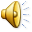 الممارسات المالية الغير مسؤولة عند استخدام الوكالات
حتى تكون الوكالة صحيحة وخالية من العيوب ، يجب تحقق الشروط التالية:
ان يكون للموكل والوكيل حق التصرف في الشي الموكل به .
ان يكون الموكل والوكيل جائزي التصرف، فلا تصح وكالة الصبي او المجنون .
ان يكون العمل الموكل به مشروعا .
ان يكون الفعل الذي يراد القيام به من الافعال التي تقبل فيها النيابة .
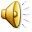 انواع الوكالة
الوكالة الخاصة : وهي التوكيل بفعل معين فقط وقد تحدد بتاريخ معين .

الوكالة العامة : وهي توكيل الوكيل بعدة اعمال نيابة عن الموكل .
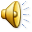 انتهاء الوكالة
ينتهي عقد الوكالة في الحالات التالية : 
1- اذا ورد في نص الوكالة ما يحدد مدتها بأقل من سنة .
2- عند اتمام العمل الموكل به .
3- وفاة الموكل او الوكيل .
4- قيام الموكل بالغاء عقد الوكالة .
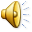 ورقة عمل....صفحــــــــ113ـــــه الحالة (4-11)
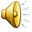